Regional OSSE System Summary of accomplishments - System development-Results
Bachir Annane, Javier Delgado, Lisa Bucci,
Altug Aksoy, Tomi Vukicevic and Xuejin Zhang
Major accomplishments over last 12 monthsHuge amount of work was done over short period of only 12 months toward a full-blown TC regional OSSE system starting from scratchThis is in contrast to other existing OSSE systems which took advantage of more that 30 years of development of the operational DA and Forecasting systems. The regional TC DA system does not exist in NOAA operations
GSI  
Implemented several versions of GSI 
 DTC, Whitaker’s , Liu’s  (from EMC) 
Performed a large number of sensitivity experiments toward optimal configuration
Each specific OSSE project had special requirements for tuning
Testing and tuning included: background and observation error parameters, satellite bias correction, data thinning  
HEDAS
Tested and implemented HEDAS on large domain
Optimized for assimilation of large data sets 
EnKF-hybrid
Implemented Whitaker’s EnKF-hybrid code with current version of HWRF  
Performed tests with perfect and conventional simulated observations 
Data preparation for assimilation and verification
Developed capability to produce BUFR format data from various input data 
Performed conversion of nature run data into GRIB for use in assimilation and forecast verification
Devised computation of  climatological background error covariance using global EnKF data
Developed capability to simulate airborne observations from nature-run using HEDAS modules  
Optimization of forecast/model configuration  for OSSEs
Performed many experiments with different d01 domain sizes 
Solved LBC problems caused by assimilation of observations from the  limited nature-run region
Solved problems with spawning  inner nest from d01 analysis 
Compared using restart vs wrf_input for purpose of cycling in DA;  Settled on using wrf_input
Post processing and diagnostics
Developed a large number of new post-processing and diagnostic tools
Multi-panel 2D maps for comparison of analysis and forecast with nature fields
Multi-panel domain average errors as function of forecast time
Multi-panel TC-vitals diagnostics , values and errors  as function of forecast time
Visualization of satellite bias and bias correction diagnostics
Visualization of observation distribution 
OSSE system software package 
Streamlined configuring  production of experiments
Developed master program using work-flow management 
Implemented automatic generation of diagnostic products
Data Assimilation Framework
Framework generates workflow
User configures experiment via configuration files
Framework invokes Rocoto, which runs the jobs
Frame-work
Rocoto
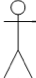 -Products are automatically generated and published by framework-provided scripts
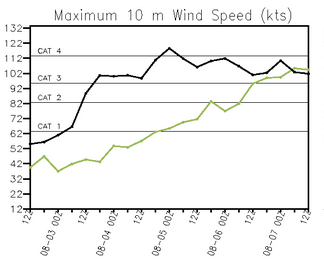 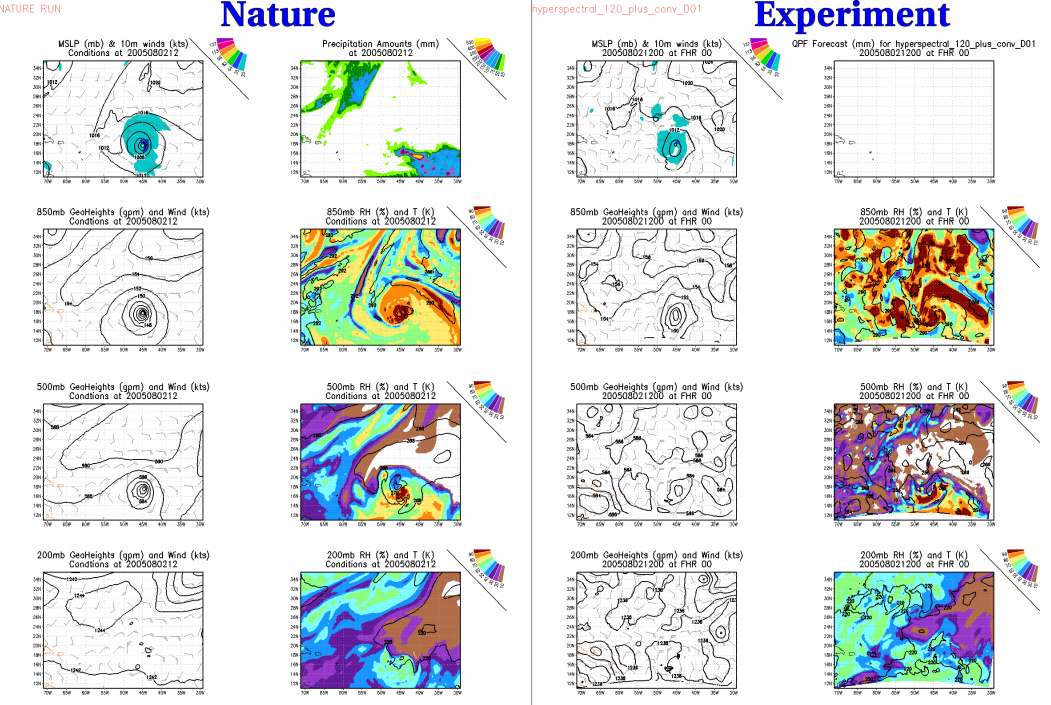 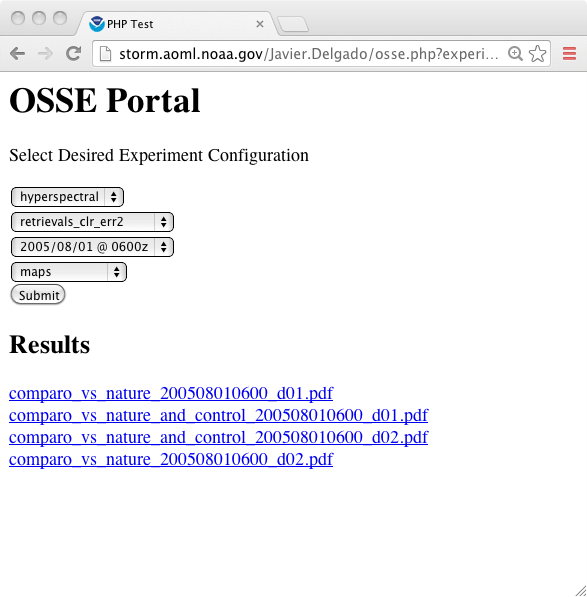 Rocoto: http://rdhpcs.noaa.gov/rocoto
Workflow
Preprocessing
[Forecast Interval]
Background (Guess) Generation
[More cycles to process]
GSI
FForecast
Postprocessing for cycle data
Postprocessing for forecast data
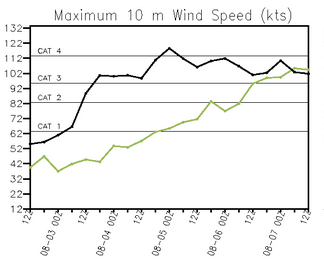 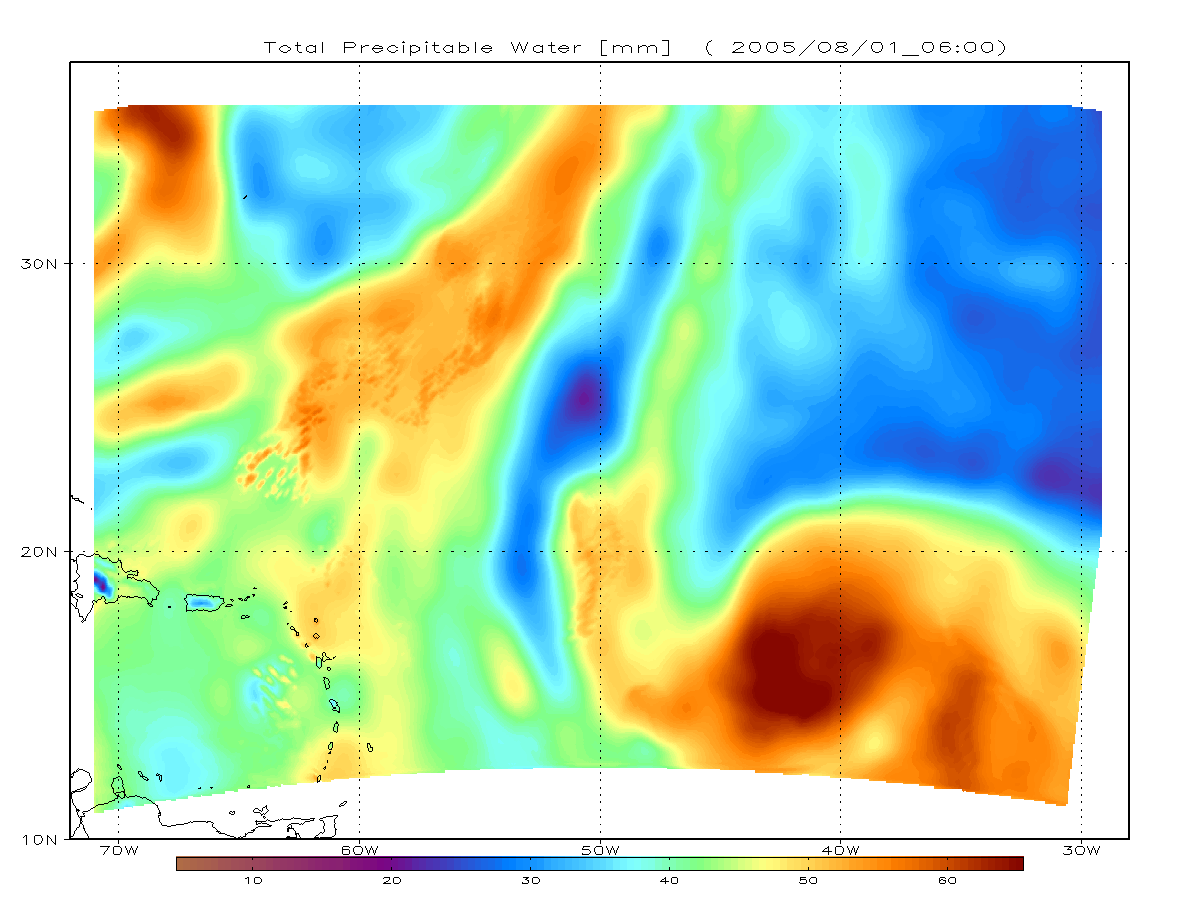 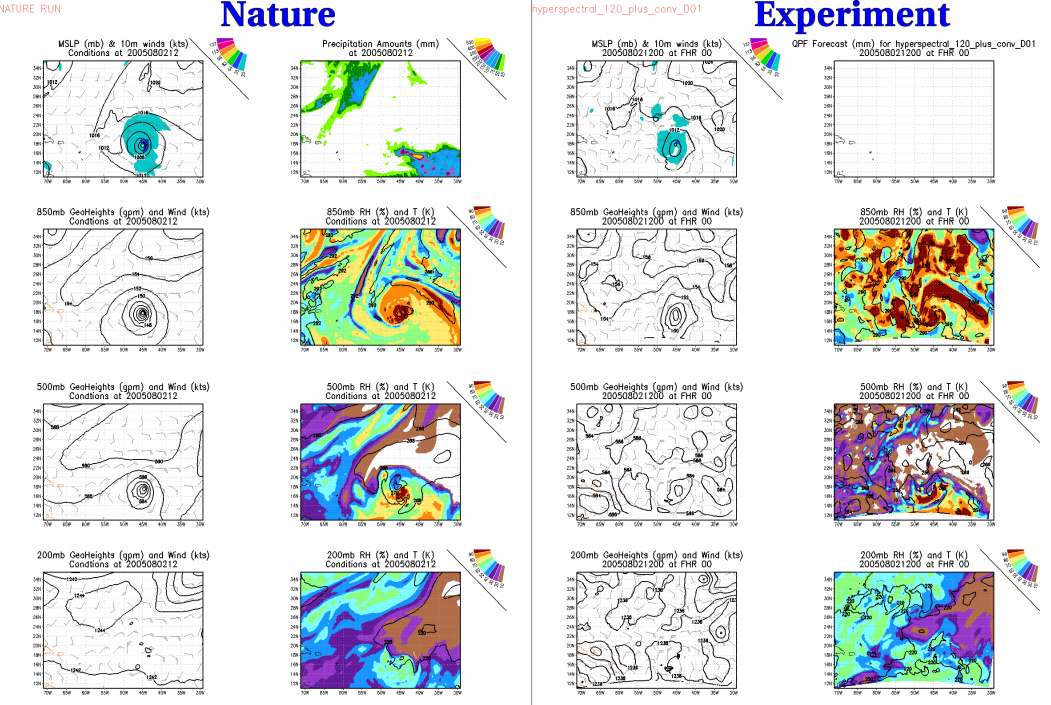 [Speaker Notes: -Preprocessing actually consists of two tasks, Real and WPS. 
 It is in a dashed box since it need not be done for all experiments, only when the domain changes
-Forecasts are only performed at certain intervals]
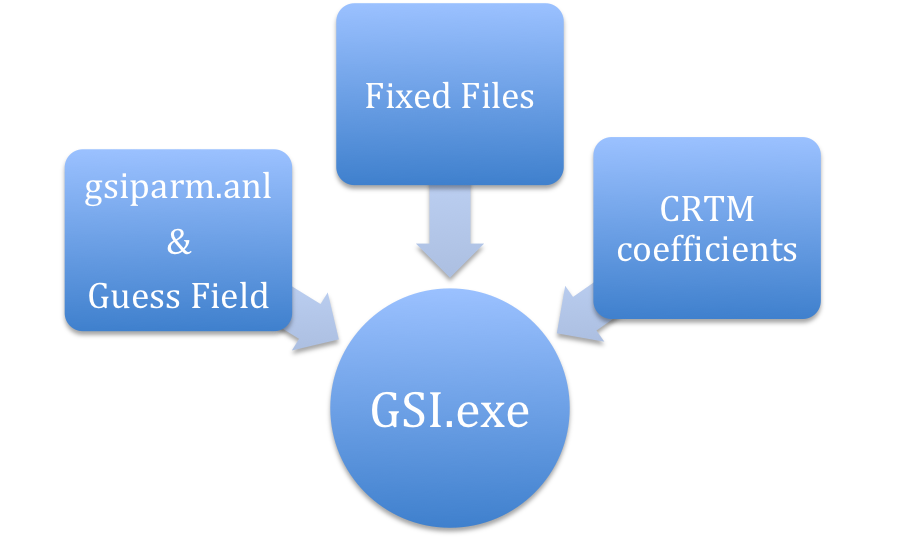 GSI.exe version (DTC, ESRL,EMC)
Added a new tool; update_bc_nmm.exe, bdy_update.exe, analysis_boundaries.exe
wrfrstart to wrfinput (August)
Added satang_update.exe and cycled satbias_ang.in, satbias_in
Available products for each experiment
Maps
Analysis and forecast
Domain average bias and RMS errors as function of forecast time
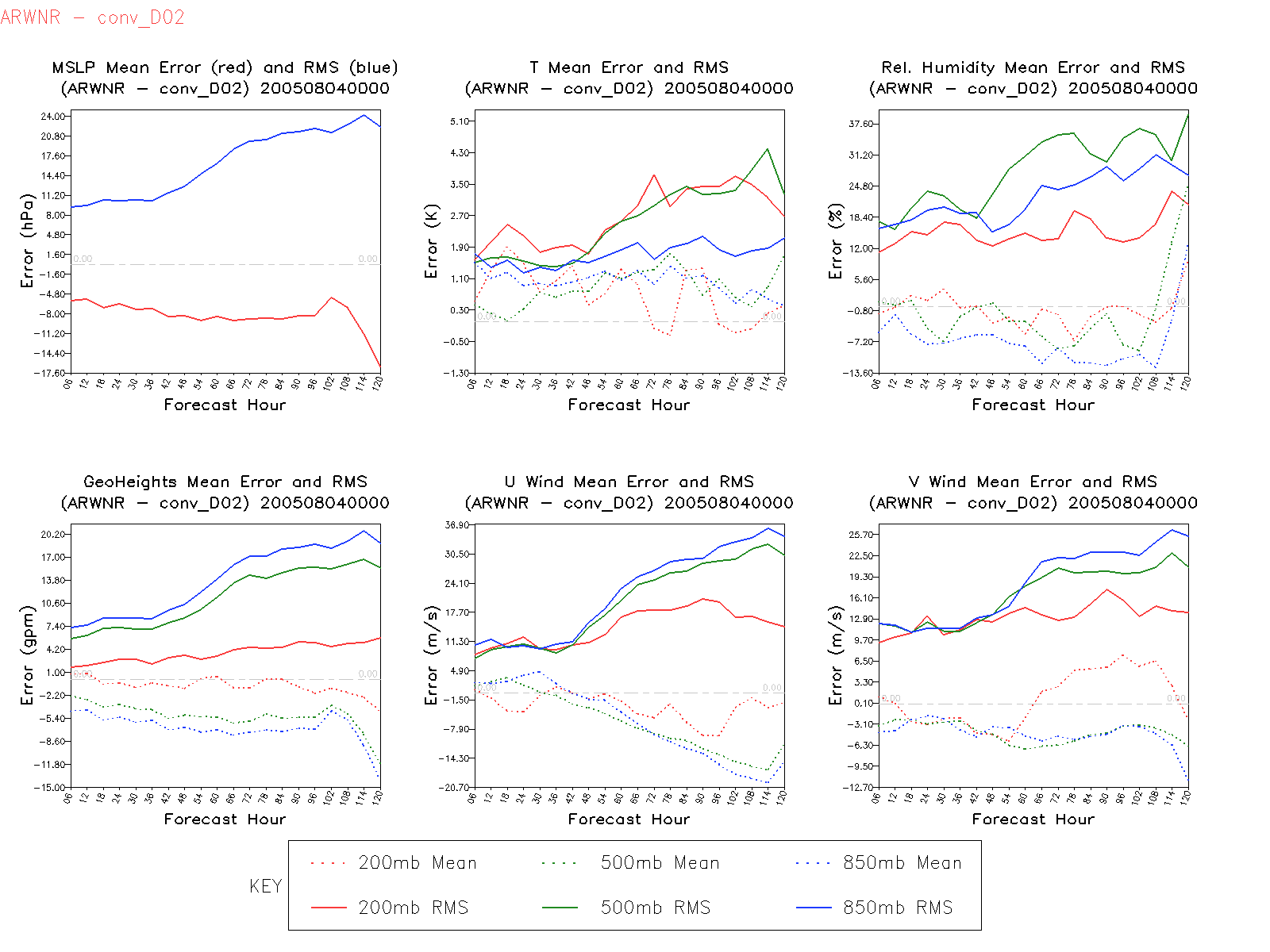 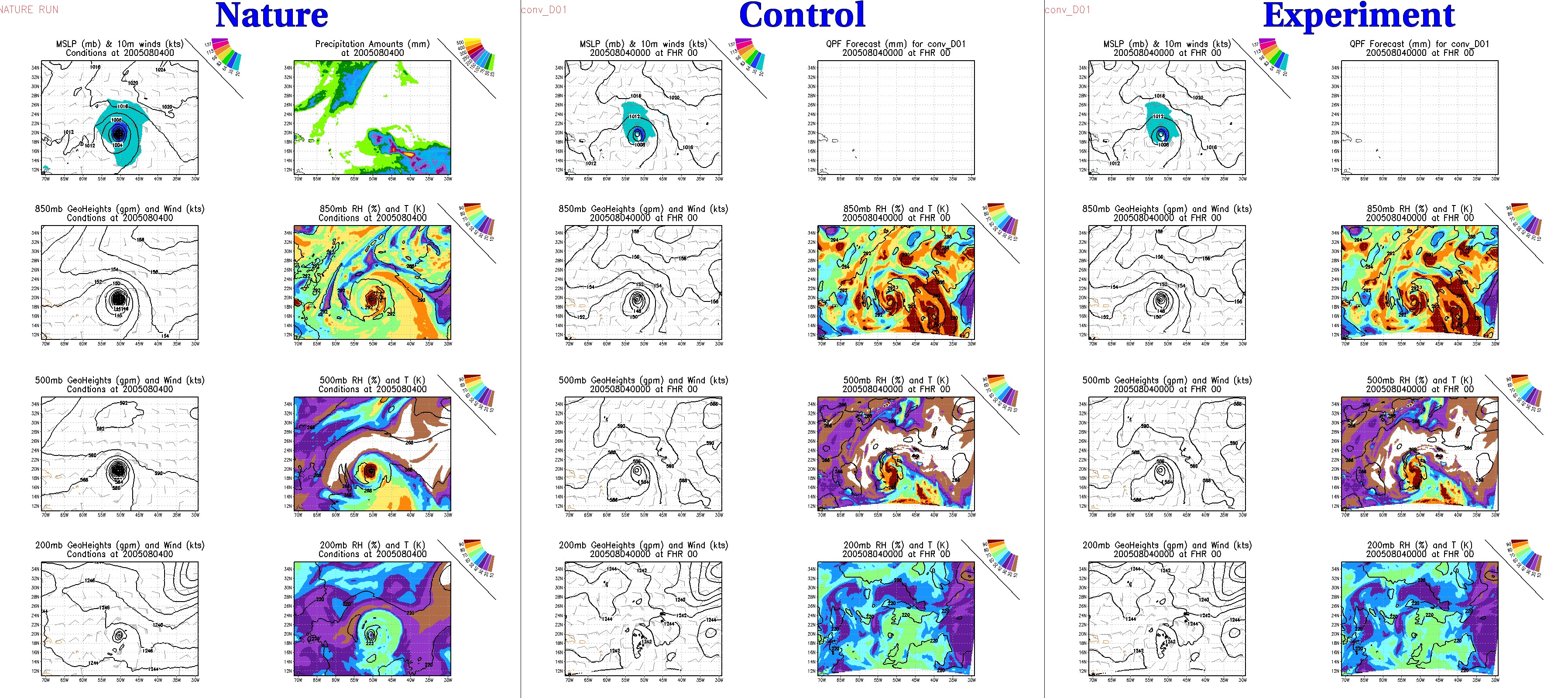 Satellite 
Bias, standard deviation, 
# of observations ingested, used and  assimilated as function of time
TC vitals 
values                errors
Maps of obs distribution assimilated
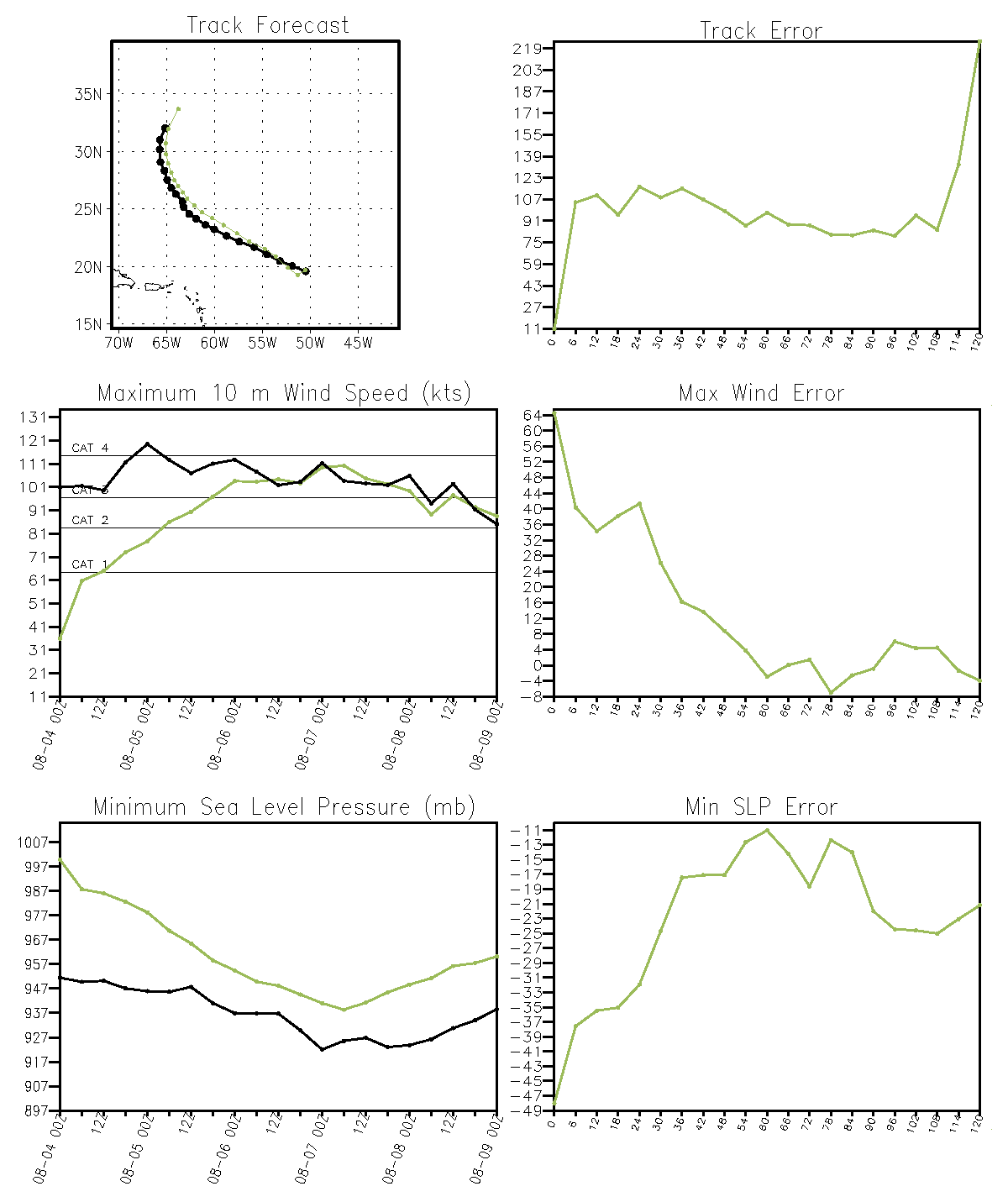 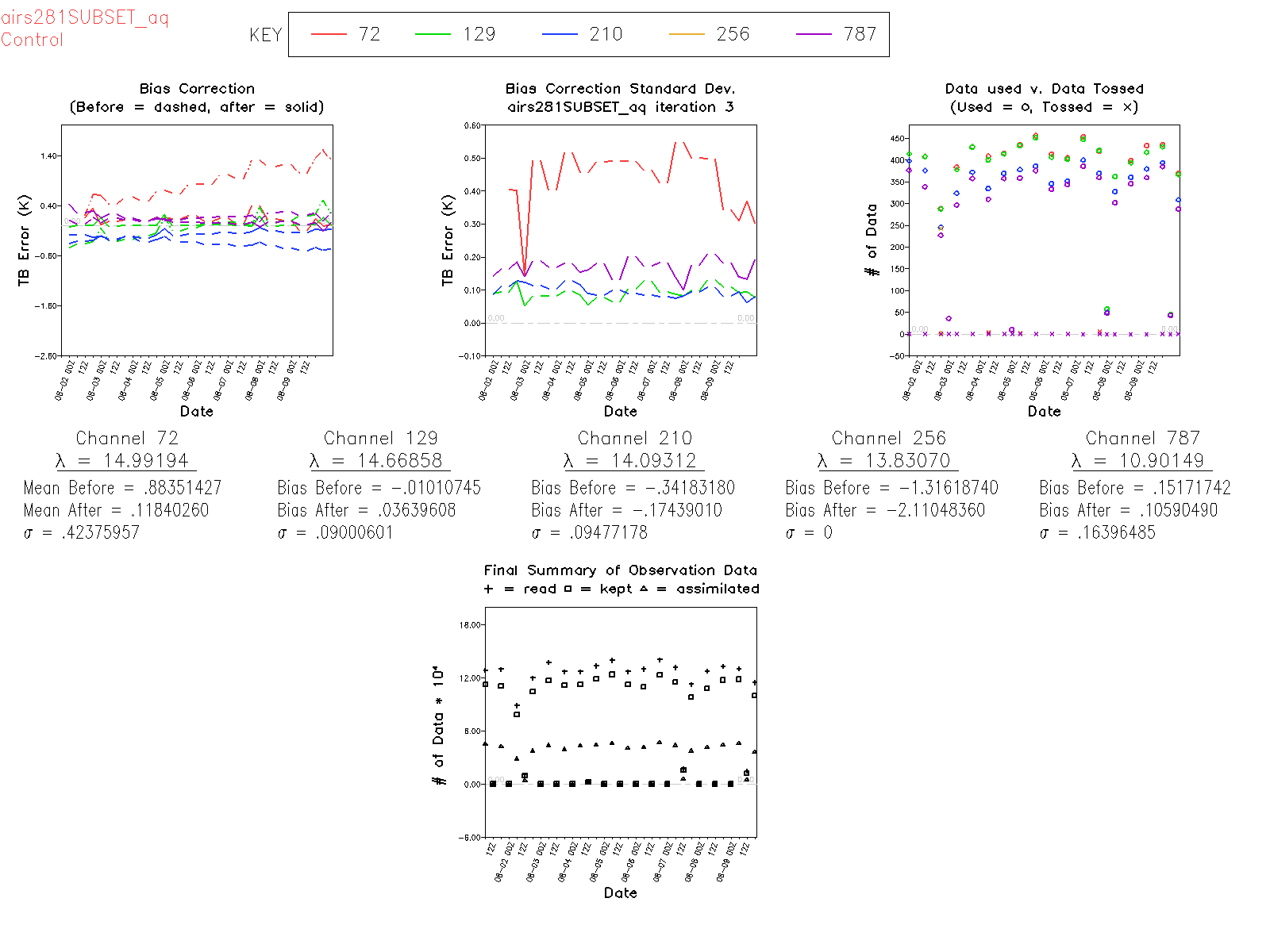 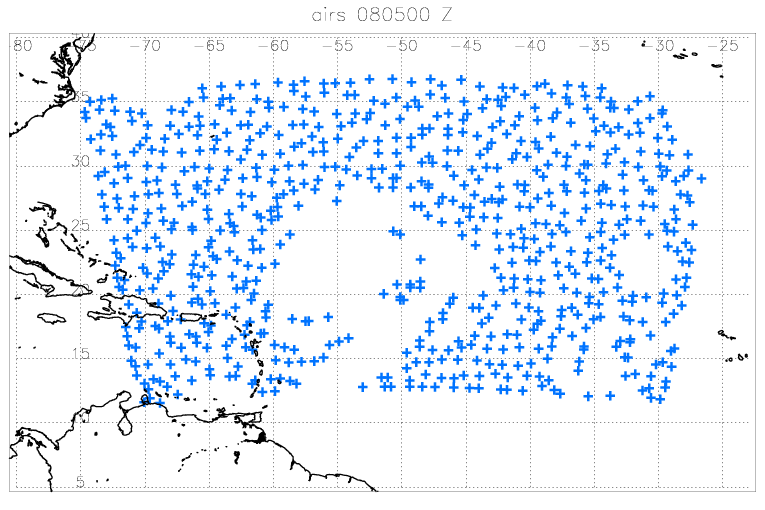 Collaboration, coordination and planning‘communication products’
Introduced Google shared interactive spread sheet to keep log of activities 
https://docs.google.com/a/noaa.gov/spreadsheet/ccc?key=0AnC1wmqcWwXrdDVMY21QZ0w0bklaR05qM05Fck9KSGc&usp=sharing#gid=0


Portal for keeping and sharing OSSE results
Remaining necessary developmental work
Completing production of diagnostic 
Computing of cumulative errors :  average over all cycles for TC-vitals as well as domain average errors
Comparative display of cumulative errors 
Multiple experiments 
Maps of brightness temperatures simulated and HWRF (analysis and forecast)
Implement HWRF-SatV tool 

Completing the implementation of EnKF-hybrid
 Use of satellite data not yet working
LBC ensemble not adequate; need global EnKF-hybrid data


Validation of the OSSE system 
This is include into developmental work for two main reasons
validation may indicate deficiencies that would need to be addressed
Experiment results for purpose of evaluating the impact of observations are not reliable unless the OSSE system is reliable 
The main challenge for us is what system to use as reference since there is no operational equivalent. The following may be considered
Operational NDAS for out of TC core regions 
Experimental HEDAS analysis with real observations for TC-core regions
Individual Project Efforts
Perfect
 Developed code to extract NR data, randomize and convert into HEDAS or BUFR format
 Conversion of NR into grib format
 Creation of NR ATCF from all 4 domains
 Created “tcvitals” from ARW NR and the EC NR
 Developed climate perturbations to create GFS ensemble data
OAWL/WISSCR
 Developed programs to bin and convert ASCII into BUFR
 Cross section program which can plot between any two locations (including diagonals) to compare with lidar profiles
 Visualization of color coded locations based on time
GeoStorm
 Developed code to convert netCDF data to HEDAS and BUFR format
Hyperspectral
 Developed code to convert netCDF to BUFR format
 Created satellite bias cycling ability 
 Developed code to thin radiances prior to assimilation
 Automated most diagnostics (8-panel maps, average errors, TC statistics, satellite bias and bias correction, observation distribution)
CYGNSS
 Developed code to convert ASCII data to H*WIND format
 Created idealized “SFMR” (u10 and v10) data
Results for ‘hyperspectral’ project
Experiments completed
Cold start
Control with global OSSE obs
Hyperspectral clear radiances from 27 km nature
Clear retrievals from 27 km nature with and without errors 
All sky retrievals from 27 km nature with and without errors 


Included in the document for interactive log keeping  
https://docs.google.com/a/noaa.gov/spreadsheet/ccc?key=0AnC1wmqcWwXrdDVMY21QZ0w0bklaR05qM05Fck9KSGc&usp=sharing#gid=0